NC Department of Health and Human Services 
Early Syphilis Epidemiology in North Carolina 2022
Division of Public Health/Epidemiology Section/Communicable Disease Branch
HIV/STD/Viral Hepatitis Surveillance Unit
October 2023
Where to find STI Surveillance information?
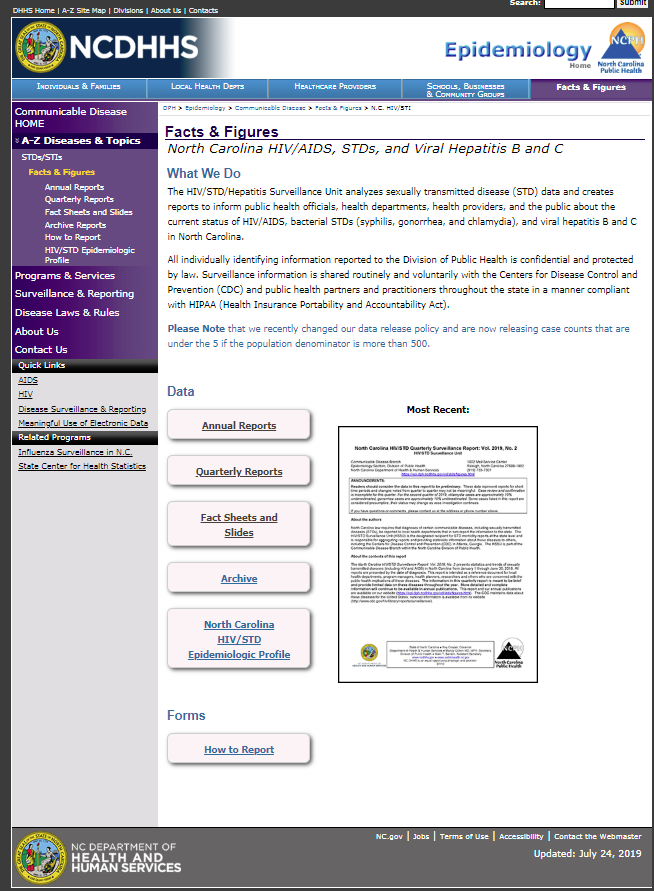 http://epi.publichealth.nc.gov/cd/stds/figures.html
Early Syphilis^ Cases by Gender2001-2022
^Early syphilis is defined as primary, secondary, or early non-primary non-secondary (formerly early latent) syphilis. 
*2020 data should be treated with caution due to reduced availability of testing caused by the COVID-19 pandemic. Data is italicized for this reason. 
Data Source: North Carolina Electronic Disease Surveillance System (NC EDSS) (data as of July 1, 2023).
Early Syphilis^ Rates, 2001-2022
^Early syphilis is defined as primary, secondary, or early non-primary non-secondary (formerly early latent) syphilis. 
*2020 data should be treated with caution due to reduced availability of testing caused by the COVID-19 pandemic. Data is italicized for this reason. 
Data Source: North Carolina Electronic Disease Surveillance System (NC EDSS) (data as of July 1, 2023).
Age Distribution of Early Syphilis^ Cases by Gender, 2022
^Early syphilis is defined as primary, secondary, or early non-primary non-secondary (formerly early latent) syphilis. 
*2020 data should be treated with caution due to reduced availability of testing caused by the COVID-19 pandemic. Data is italicized for this reason. 
Data Source: North Carolina Electronic Disease Surveillance System (NC EDSS) (data as of July 1, 2023).
Early Syphilis^ Cases by Race 2018-2022
4,123
3,172
449
2,344
2,110
1,893
^Early syphilis is defined as primary, secondary, or early non-primary non-secondary (formerly early latent) syphilis. 
*2020 data should be treated with caution due to reduced availability of testing caused by the COVID-19 pandemic. Data is italicized for this reason. 
Data Source: North Carolina Electronic Disease Surveillance System (NC EDSS) (data as of July 1, 2023).
Early Syphilis^ Cases by Ethnicity 2018-2022
4,123
3,172
2,344
2,110
1,893
^Early syphilis is defined as primary, secondary, or early non-primary non-secondary (formerly early latent) syphilis. 
*2020 data should be treated with caution due to reduced availability of testing caused by the COVID-19 pandemic. Data is italicized for this reason. 
Data Source: North Carolina Electronic Disease Surveillance System (NC EDSS) (data as of July 1, 2023).
Early Syphilis^ Rates by Race 2018-2022
^Early syphilis is defined as primary, secondary, or early non-primary non-secondary (formerly early latent) syphilis. 
*2020 data should be treated with caution due to reduced availability of testing caused by the COVID-19 pandemic. Data is italicized for this reason. 
Data Source: North Carolina Electronic Disease Surveillance System (NC EDSS) (data as of July 1, 2023).
Early Syphilis^ Rates by Ethnicity 2018-2022
^Early syphilis is defined as primary, secondary, or early non-primary non-secondary (formerly early latent) syphilis. 
*2020 data should be treated with caution due to reduced availability of testing caused by the COVID-19 pandemic. Data is italicized for this reason. 
Data Source: North Carolina Electronic Disease Surveillance System (NC EDSS) (data as of July 1, 2023).
Primary, Secondary, and Other Early^ Syphilis Rates by Gender, 2012-2022
^Other early syphilis is defined as early non-primary non-secondary (formerly early latent) syphilis. 
*2020 data should be treated with caution due to reduced availability of testing caused by the COVID-19 pandemic. Data is italicized for this reason. 
Data Source: North Carolina Electronic Disease Surveillance System (NC EDSS) (data as of July 1, 2023).
Primary, Secondary, and Other Early^ Syphilis Rates in North Carolina and the United States, 2017-2022
^Other early syphilis non-primary non-secondary (formerly early latent) syphilis. 
*2020 data should be treated with caution due to reduced availability of testing caused by the COVID-19 pandemic. Data is italicized for this reason. 
Data Source: North Carolina Electronic Disease Surveillance System (NC EDSS) (data as of July 1, 2023) and Preliminary 2021 Sexually Transmitted Diseases Surveillance, CDC (https://www.cdc.gov/std/statistics/2021/default.htm).
Early Syphilis^ Rates by County2022
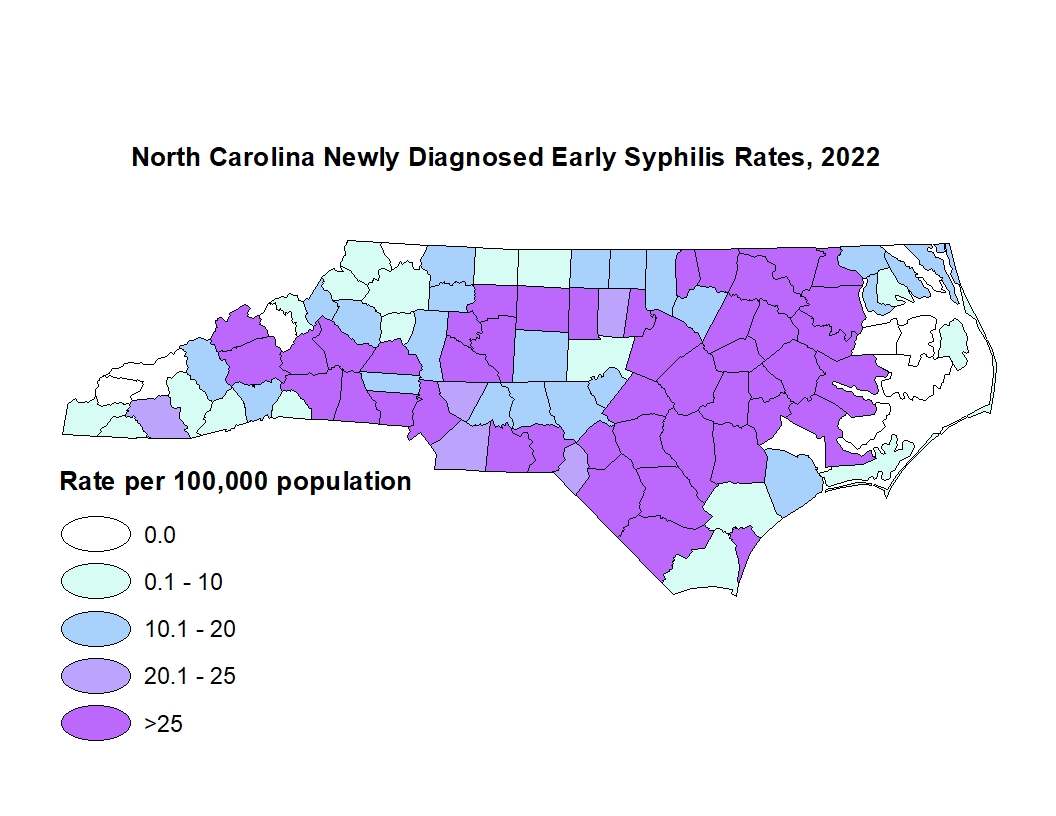 ^Early syphilis is defined as primary, secondary, or early non-primary non-secondary (formerly early latent) syphilis. 
Data Source: North Carolina Electronic Disease Surveillance System (NC EDSS) (data as of July 1, 2023).
Congenital Syphilis Cases by Birth Year2012-2022
*2020 data should be treated with caution due to reduced availability of testing caused by the COVID-19 pandemic. Data is italicized for this reason. 
 Data Source: Sexually Transmitted Disease Management Information System (STD*MIS) and North Carolina Electronic Disease Surveillance System (NC EDSS) (data as of July 1, 2023).
Syphilis Coinfection with HIV
People with Early Syphilis^ Coinfected with HIV^^ by Gender, 2001-2022
^Early syphilis is defined as having primary, secondary, or early non-primary non-secondary (formerly early latent) syphilis. 
^^HIV diagnosed prior to OR within 30 days of syphilis diagnosis.
*2020 data should be treated with caution due to reduced availability of testing caused by the COVID-19 pandemic. Data is italicized for this reason. 
Data Source: North Carolina Electronic Disease Surveillance System (NC EDSS) (data as of July 1, 2023) and enhanced HIV/AIDS Reporting System (eHARS) (data as of July 2023).
People with Early Syphilis^ Coinfected with HIV^^ by Race 2018-2022
^Early syphilis is defined as primary, secondary, or early non-primary non-secondary (formerly early latent) syphilis. 
^^HIV diagnosed prior to OR within 30 days of syphilis diagnosis.
*2020 data should be treated with caution due to reduced availability of testing caused by the COVID-19 pandemic. Data is italicized for this reason. 
Data Source: North Carolina Electronic Disease Surveillance System (NC EDSS) (data as of July 1, 2023).
People with Early Syphilis^ Coinfected with HIV^^ by Ethnicity 2018-2022
^Early syphilis is defined as primary, secondary, or early non-primary non-secondary (formerly early latent) syphilis. 
^^HIV diagnosed prior to OR within 30 days of syphilis diagnosis.
*2020 data should be treated with caution due to reduced availability of testing caused by the COVID-19 pandemic. Data is italicized for this reason. 
Data Source: North Carolina Electronic Disease Surveillance System (NC EDSS) (data as of July 1, 2023).